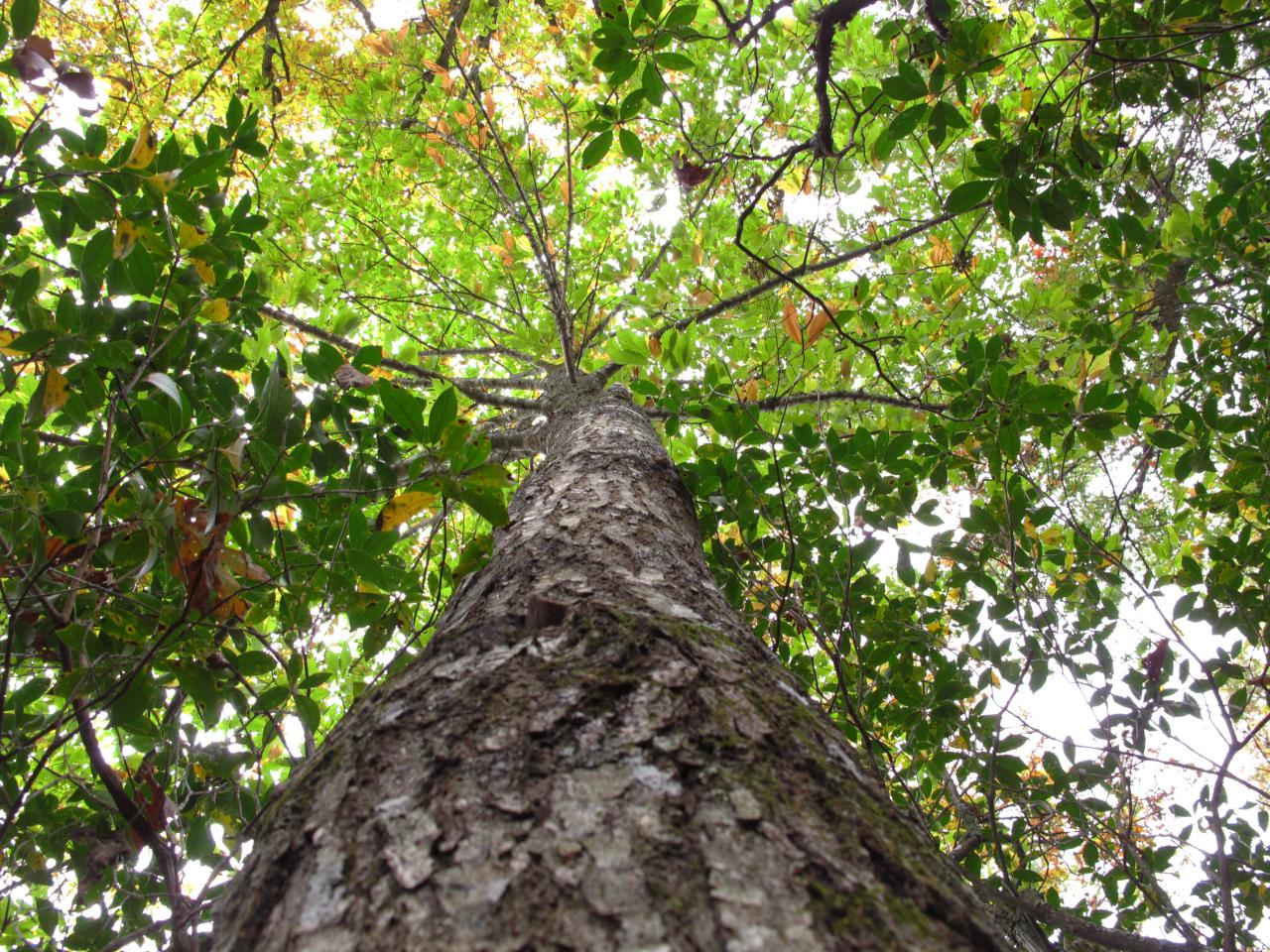 The American Chestnut Tree
dakotafire.net
Towson University’s Center for STEM Excellence
Forests and YOU
Describe or draw a wooded area where you have a special connection.
Describe or draw a wooded area from a book, movie, poem, etc.
Compare these areas to one of the pictures below.
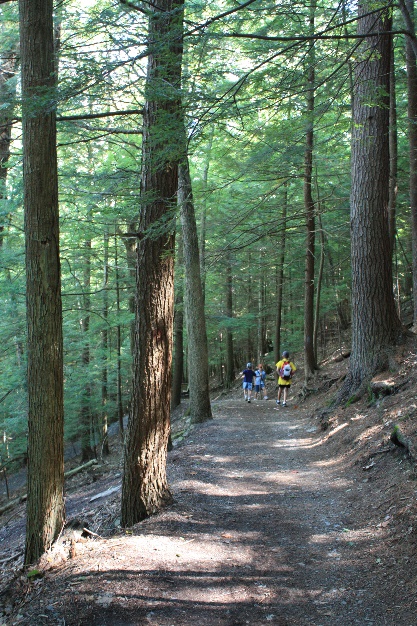 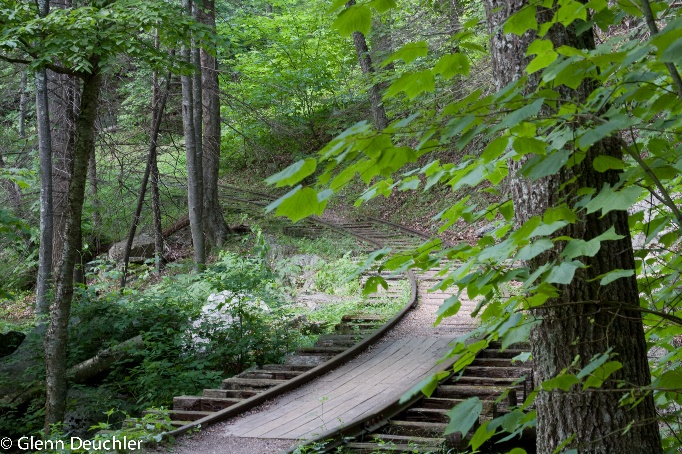 What is it that makes your described forest unique and special?
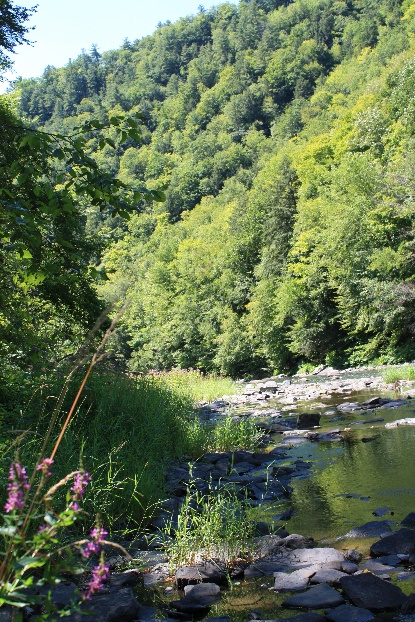 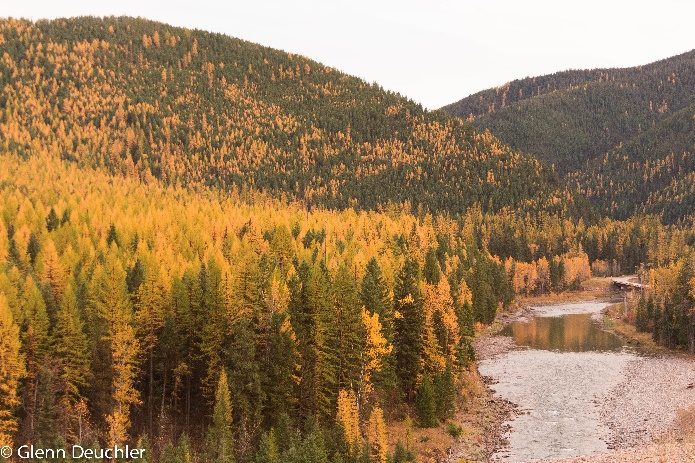 How would your area change if a tree species disappeared?
Jigsaw – YOU, the Expert
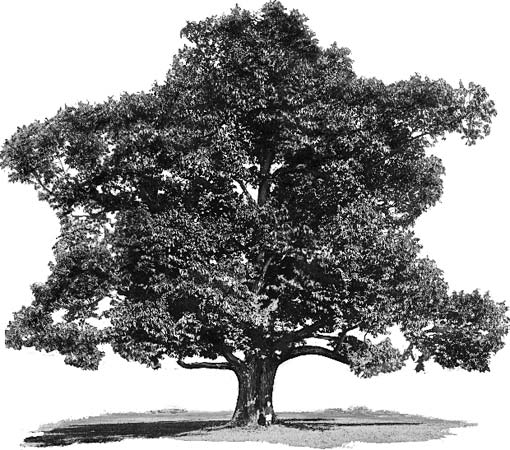 Chestnut Tree Experts 

Chestnut Blight

Biotechnology I

Biotechnology II

Viruses & Biocontrol
kids.britannica.com
Jigsaw – Chestnut Tree Experts
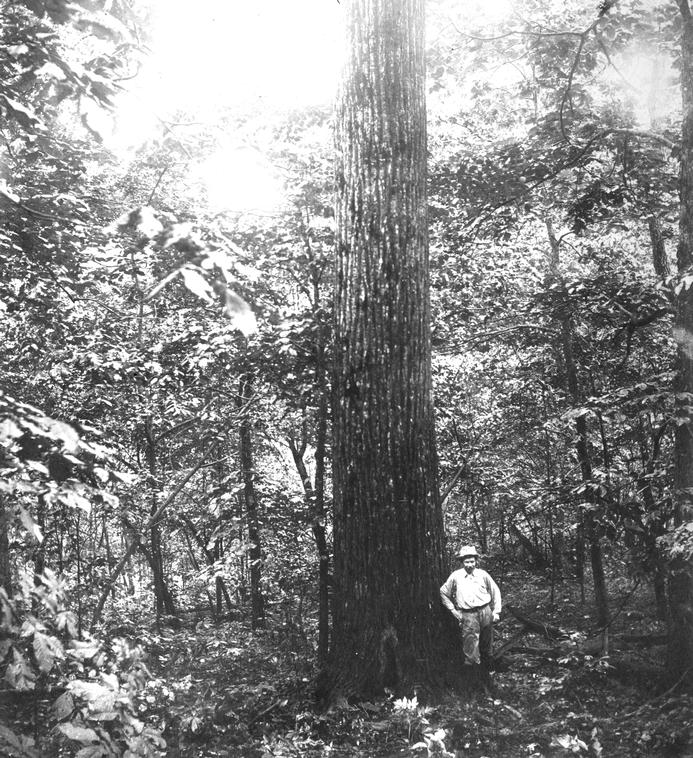 Chestnut Tree Experts 
History

Ecology

Human uses (economics, aesthetics)
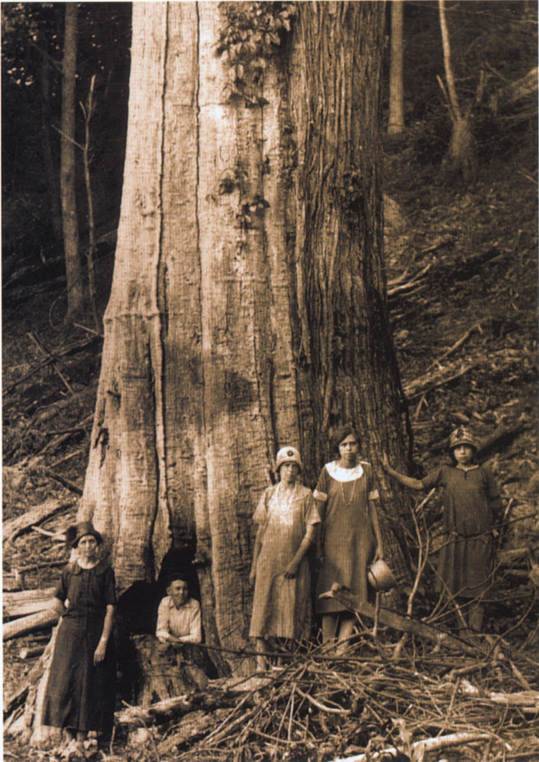 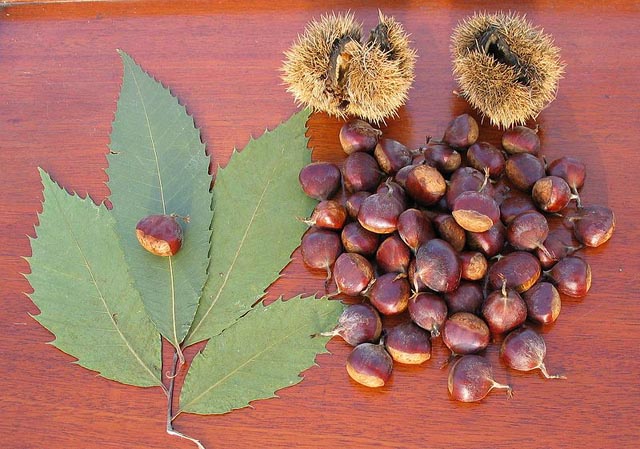 www.nyrp.org
http://www.botany.hawaii.edu/faculty/wong/BOT135/Lect07.htm
www.scrgeek.com
Jigsaw – Chestnut Blight Experts
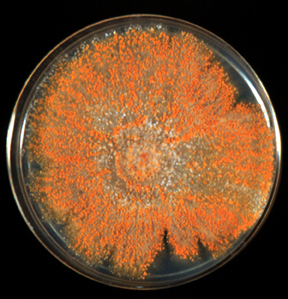 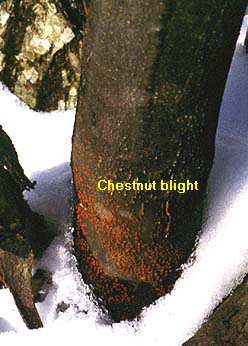 www.clarku.edu
2.   Chestnut Blight
Cause

Signs, symptoms, prognosis

Treatment
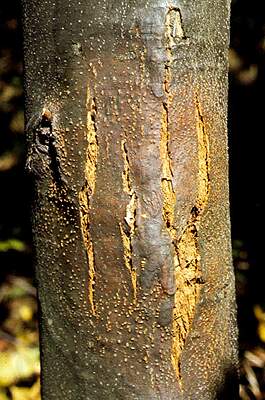 dendro.cnre.vt.edu
www.botany.hawaii.edu
Jigsaw – Biotech Experts, Part I
3.  Biotechnology I
cDNA

PCR

RT-PCR
Video of PCR process
Jigsaw – Biotech Experts, Part II
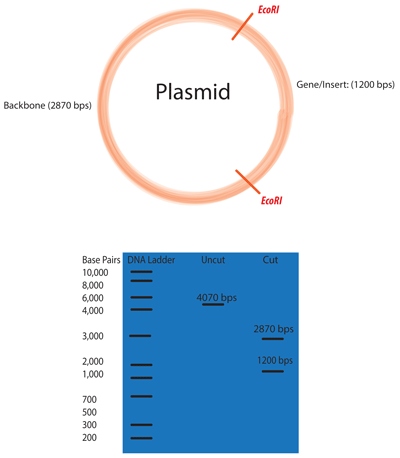 4.  Biotechnology II
Genetic tags

Restriction enzymes

Gel electrophoresis
www.addgene.org
Jigsaw – Viruses & Biocontrol Experts
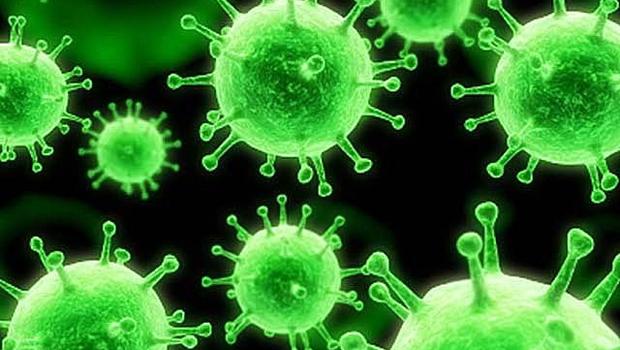 5.  Viruses & Biocontrol
Specificity of target cells/hosts

Are there viruses which targets fungi, esp. the fungus causing chestnut blight?

What is biocontrol?
www.cbsnews.com
KLEW Chart
Good news!  There IS a virus which will kill the chestnut blight fungus! BUT….
Would the chestnut blight virus pose a risk to the chestnut tree?

Why would researchers want to track the spread of a virus?

How can we test a canker to see if it has a virus?

If we can we tell the difference between wild type and genetically tagged viruses?
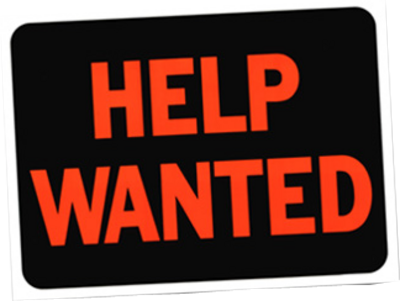 Scientists NEEDED!
There is a team of biologists trying to treat the fungus found in blight cankers on chestnut trees with a vegetative compatible fungus that contains a virus, which is debilitating to the original fungus that caused the canker.  The hope is to use the fungus that contains the hypovirulent virus to stop the growth and spread of the cankers on the chestnut trees.  YOU are part of this team and they are investigating whether the fungus from three cankers found on one tree are infected with this hypovirulent virus.
One of the biologists believed that they have previously treated one of these cankers with the genetically-tagged virus and that one of the other cankers may have had the naturally occurring wild-type virus and there is a new canker.  YOUR goal is to determine from the three canker samples if they are infected at all with a virus and if so, if it is with a wild-type or genetically-tagged virus.  Any uninfected fungal samples would later be treated by this team. You will need to understand what RT-PCR is and how the cDNA in this lab was obtained.
Investigation Design
This is a BROAD investigation plan, NOT a detailed one, addressing the microliters to pipette! 

What is the question we are trying to solve?
Can we use the technologies we studied to help our investigation?
What data would be collect?
What would be our comparison?
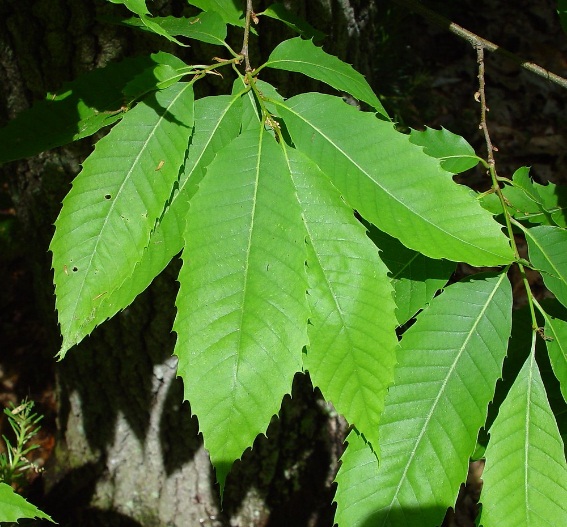 gobotany.newenglandwild.org
Paper DNA Lab
Practice with paper before we move to the wet lab.

How will we read results? What do you expect to see if it’s a WT virus?  No virus?  GT virus?
Micropipette Challenge
Practice with micropipette for increased accuracy during wet lab.

Careful handling – micropipette helpers are expensive!
Don’t turn past the numbers indicated on helper.
Don’t flip upside down.
Use stops appropriately – follow your teacher’s instructions.
Wet Lab
Follow instructions carefully!

DNA extraction and RT-PCR have already been done for you.

You’ll need to run the gels and read the results on the same day.
Post-lab and Extension
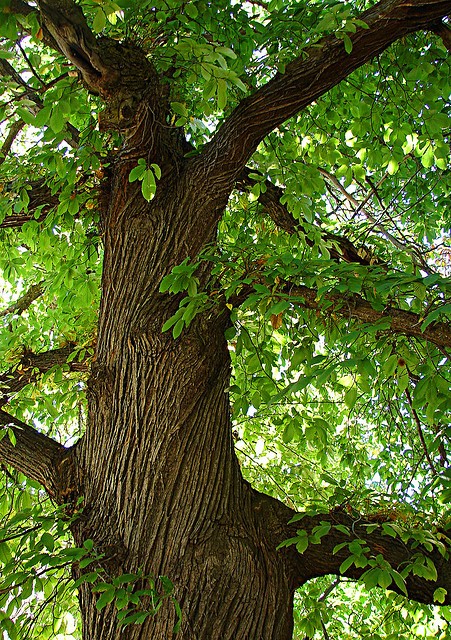 What happened?  Was the canker infected with a WT or GT virus?  How do you know?

How else can you use these technologies?
poesypluspolemics.com